الرَّكْعَةُ الثَّانِيَةُ
الرَّكْعَةُ الثَّانِيَةُ
بعدما رفعت من السجدة الثانية...
أصلِّي بِطمأنِينة َو خشوع...
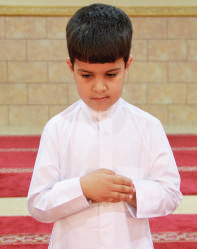 الوحدة
3
11- أقوم للركعة الثانية قائلاً : < الله أكبر > و أفعل فيها مثل ما فعلته في        الركعة الأولى غير تكبيرة الإحرام .
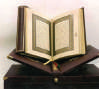 الدرس الرابع
الرَّكْعَةُ الثَّانِيَةُ
12- أجلس َ بعد الركعة الثانية للتشهد :
التحيَّاتُ لله والصلواتُ الطيباتُ، الُسلام عليك أيُّهَا النَّبِيُّ وَرَحْمَةُ اللهِ وَبَرَكَاتُهُ، السلامُ عَلَيْنَا وَعَلَى عِبَادِ اللهِ الصالِحينَ
أشهَدُ أنْ لاَ إلَه إلاَّ اللهَ، وَ أَشهَدُ َأنَّ مُحمَّدًاً عَبْدُهُ وَرَسولُهُ
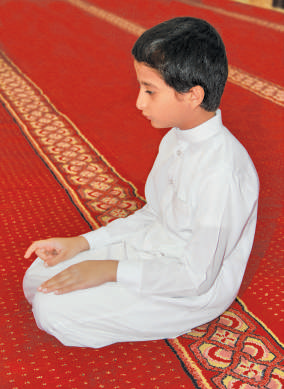 الوحدة
3
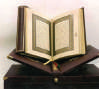 الدرس الرابع
الرَّكْعَةُ الثَّانِيَةُ
صغيري / صغيرتي :
الوحدة
3
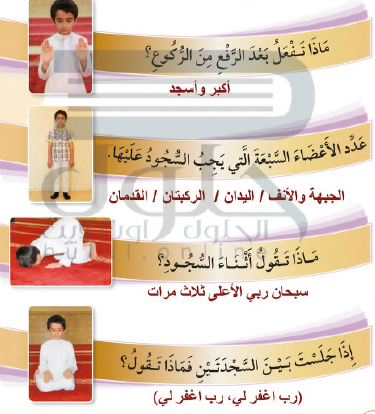 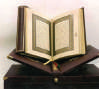 الدرس الرابع
الرَّكْعَةُ الثَّانِيَةُ
انتهى الدرس